LHC progress
Week 30 summary 30th July 2012
Coordination: Mike Lamont & Bernard Holzer
Overview
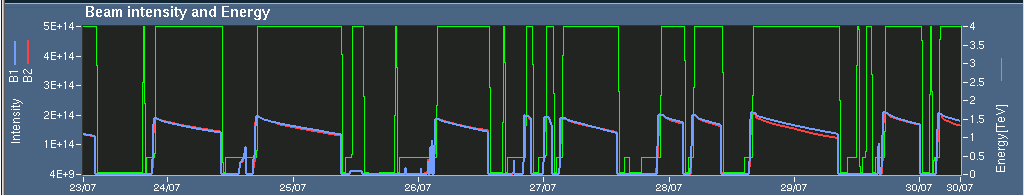 LHC progress
30-07-2012
2
Week 30
LHC progress
30-07-2012
3
Luminosity
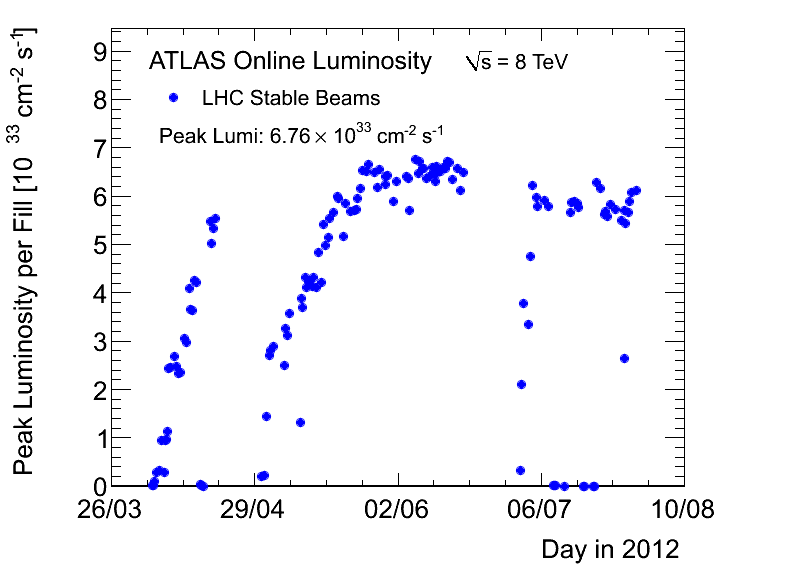 LHC progress
30-07-2012
4
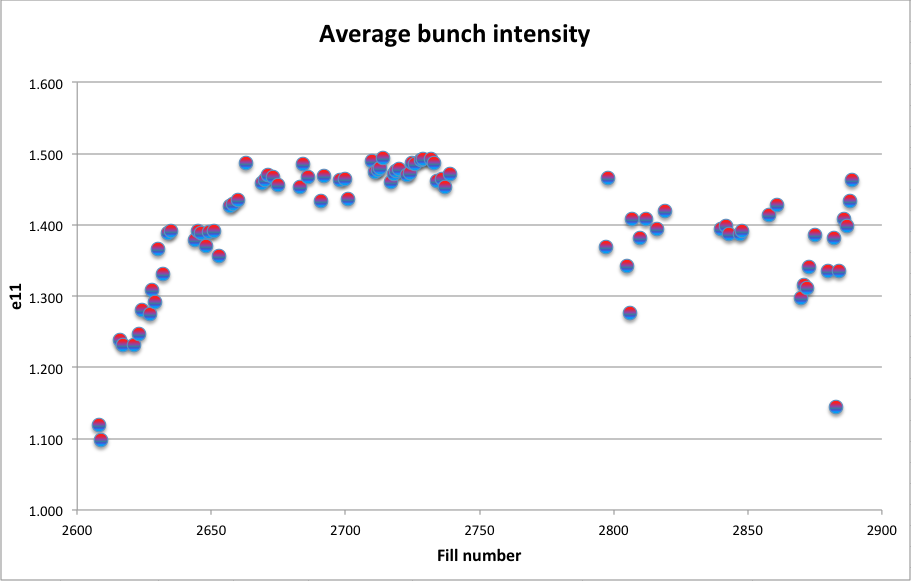 LHC progress
30-07-2012
5
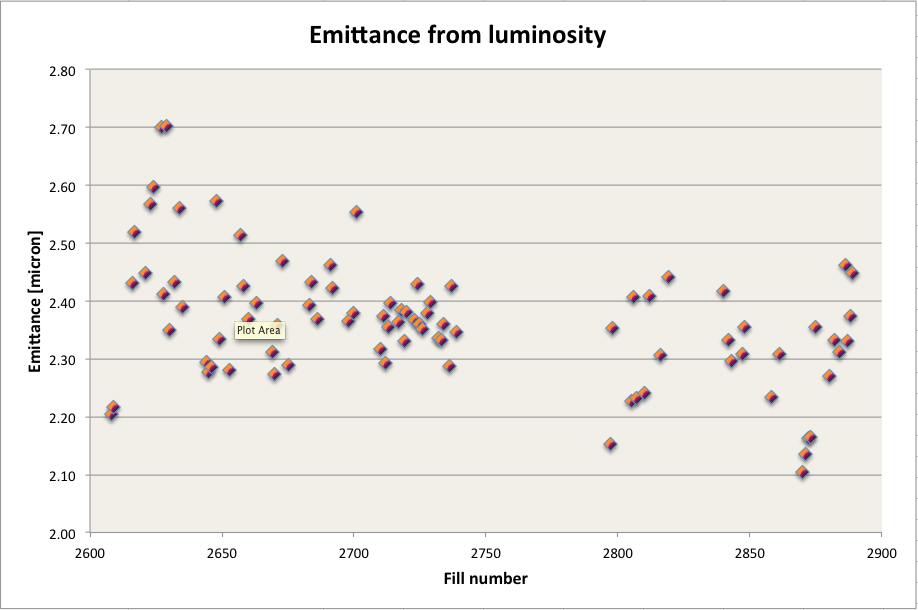 LHC progress
30-07-2012
6
Brightness
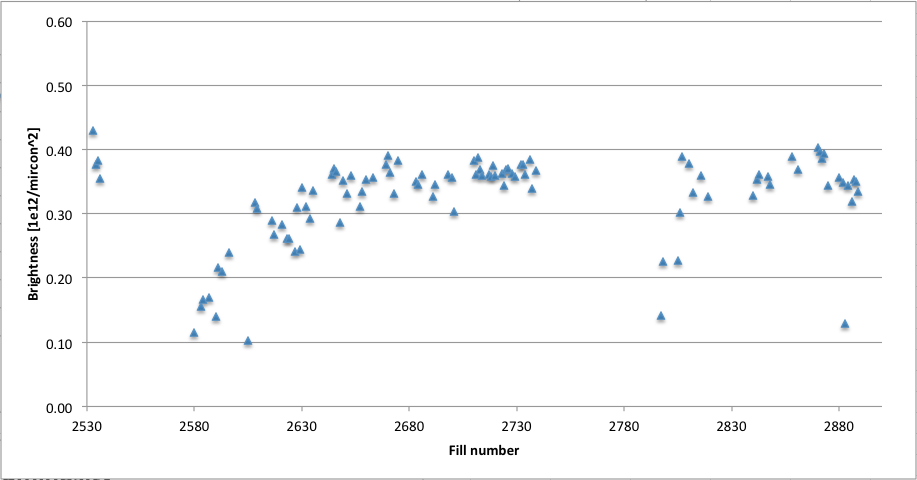 7
LHC progress
30-07-2012
Timeouts
LHC progress
30-07-2012
8
Instabilities, beam loss etc.
LHC progress
30-07-2012
9
2883 – early Friday morning
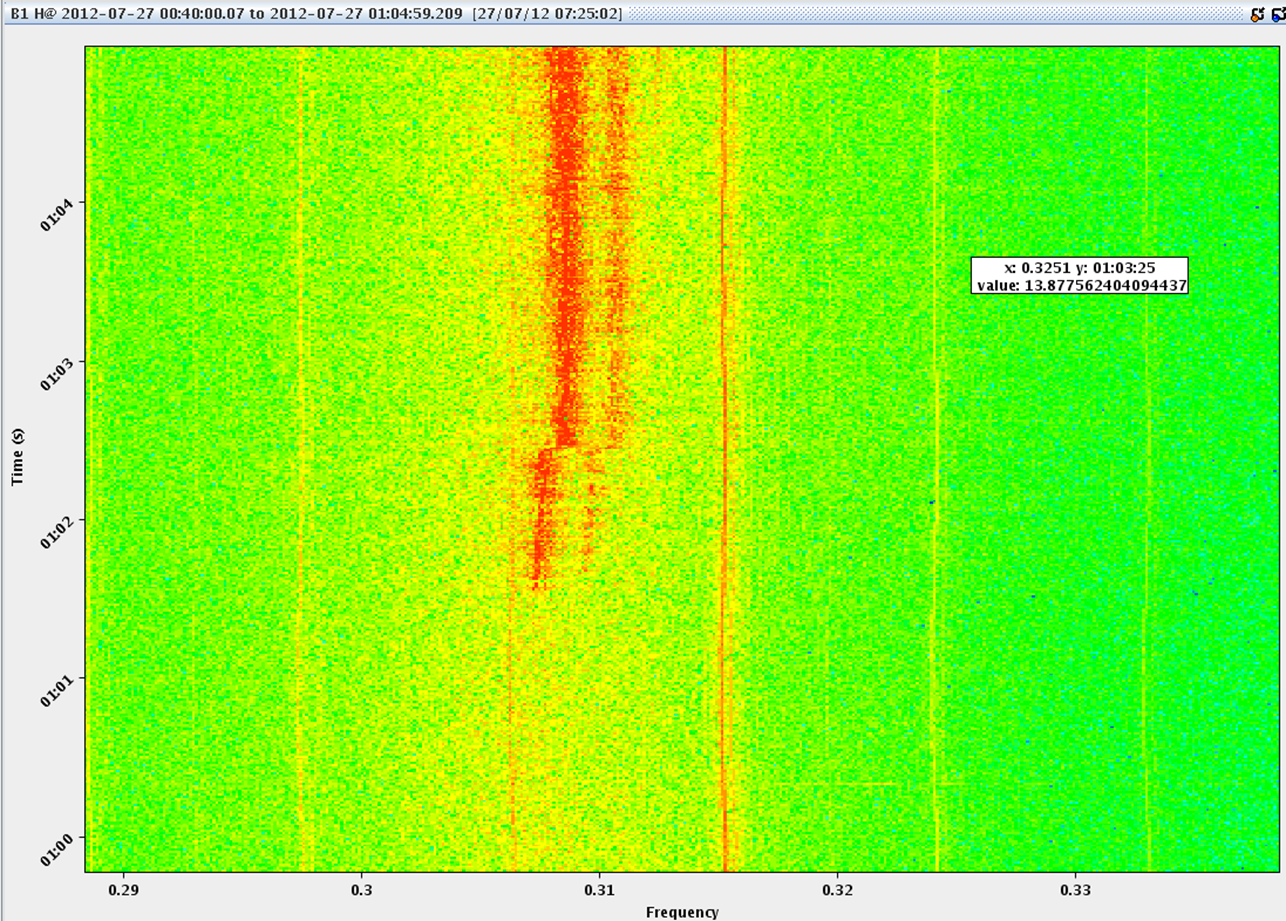 Tune Shift
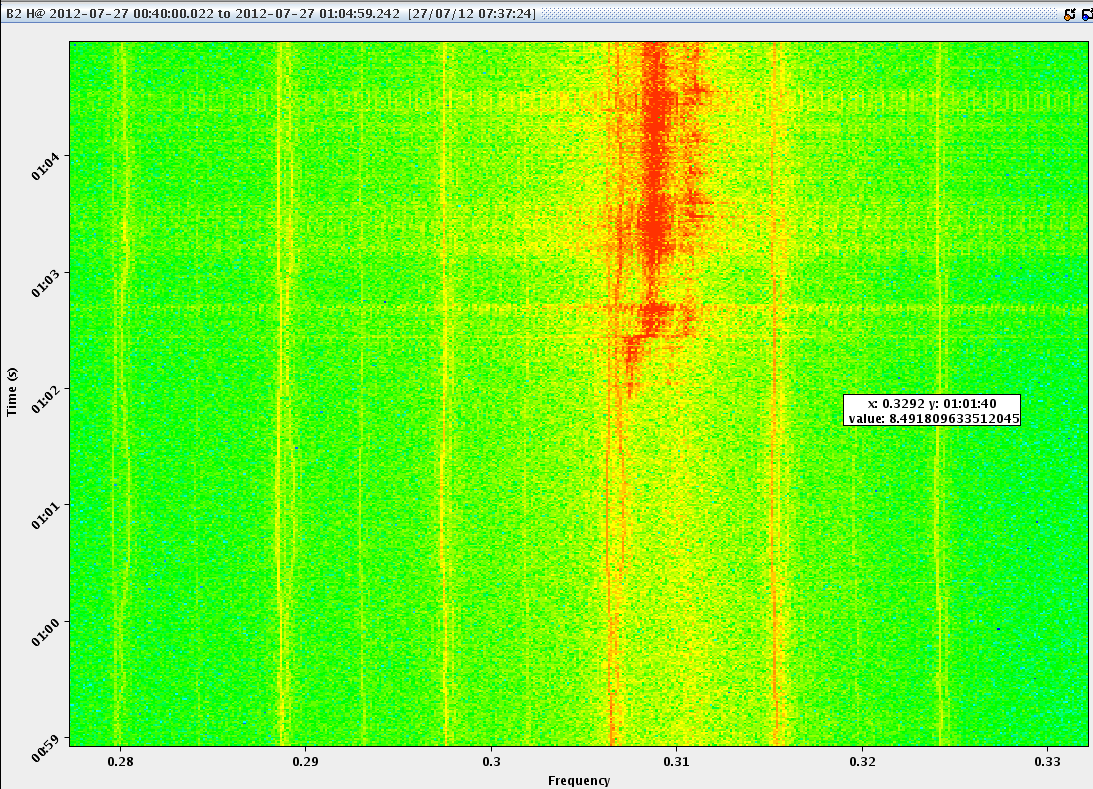 100 Hz
100 Hz
Activity kicks off on beam 1 – end of squeeze
Sustained beam loss both beams – finally dumping on collimator temperature interlock
QH B1 low – on or near 100 Hz
10
LHC progress
30-07-2012
Associated beam size increase
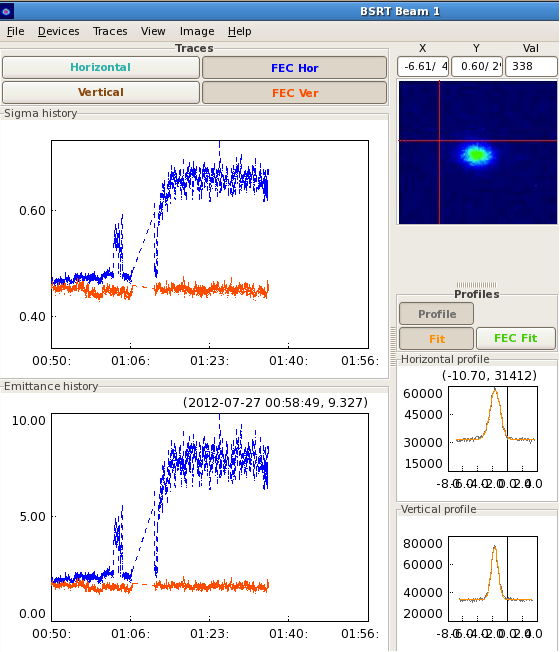 Federico Roncarolo
11
LHC progress
30-07-2012
Stepping back a little over a week…
2859 – end squeeze
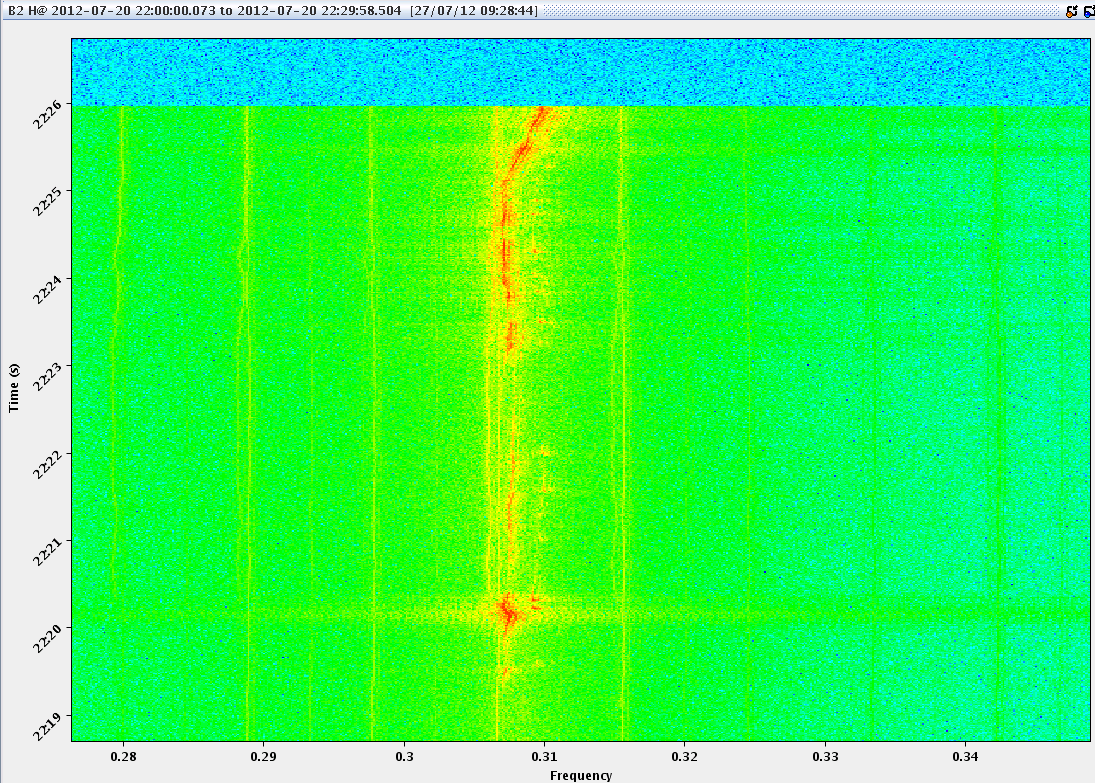 LHC progress
30-07-2012
12
2860 – collision beam process
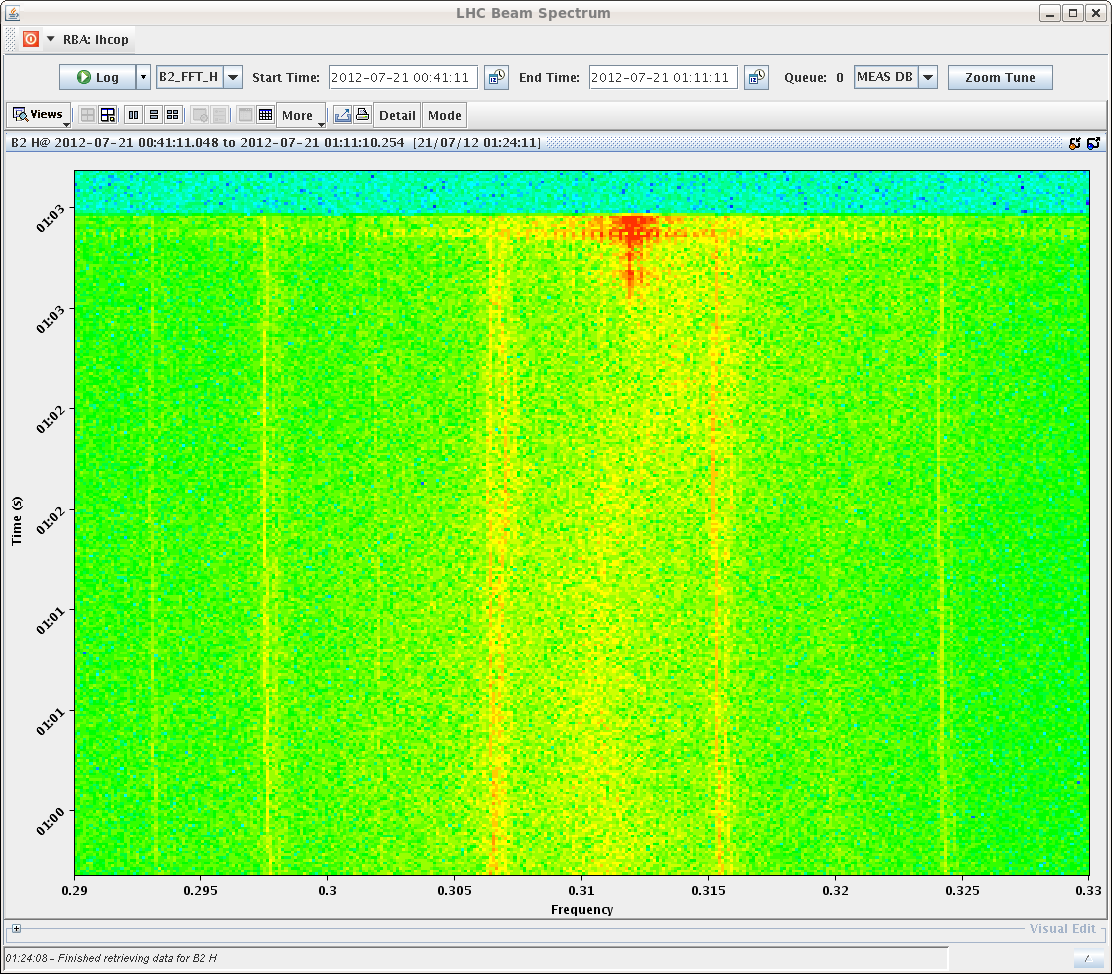 Instability B1H – losses on B2
Faster (~ 25 s)
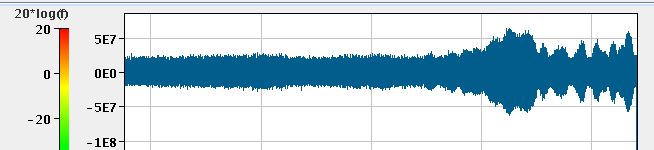 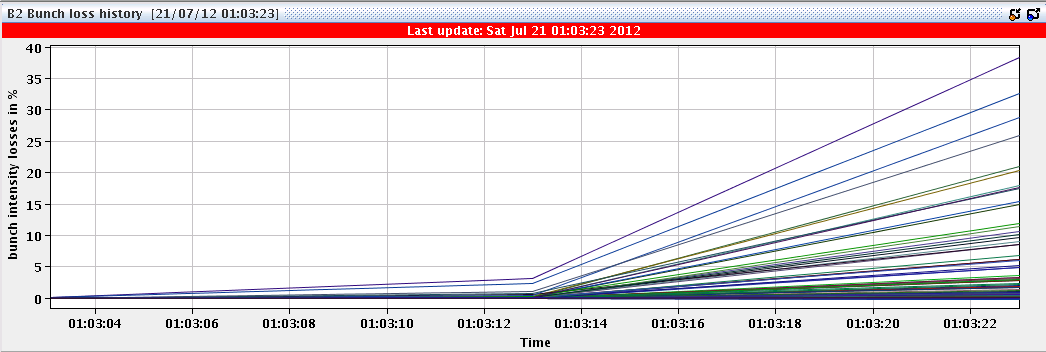 LHC progress
30-07-2012
13
2862 – collision beam process
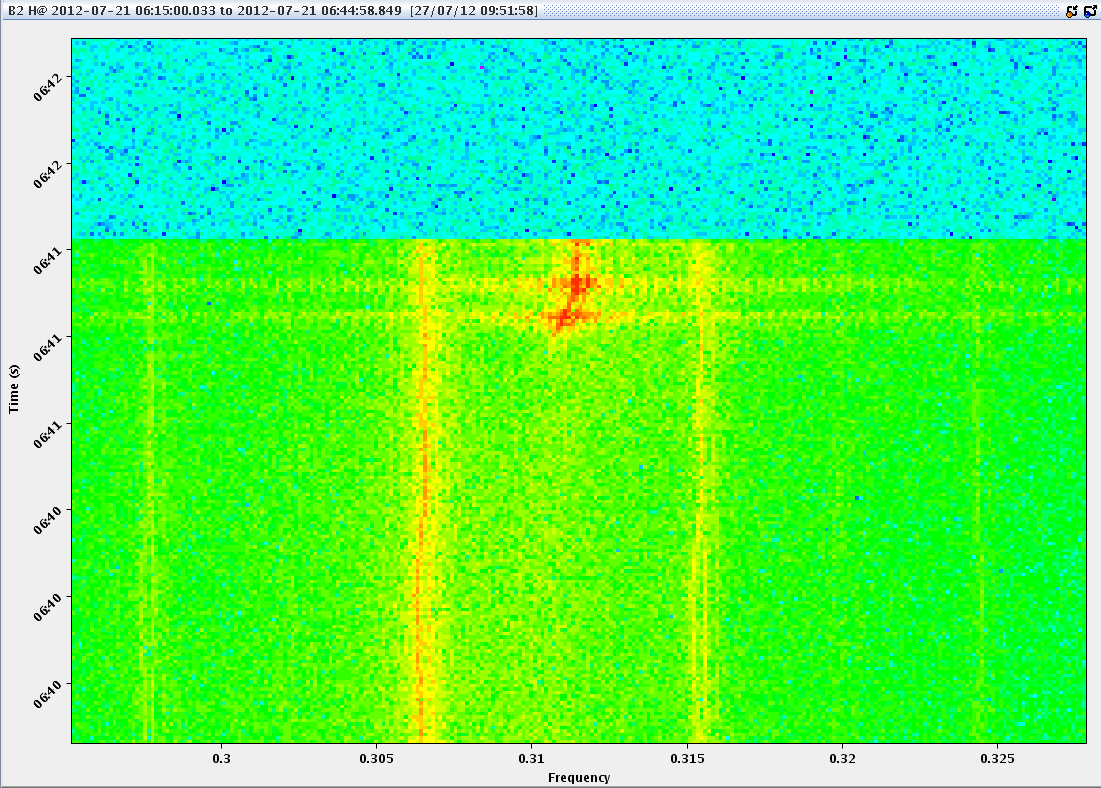 Similar…
Instability B2H & B1H
Haven’t seen this since
LHC progress
30-07-2012
14
2866 – B2H end squeeze
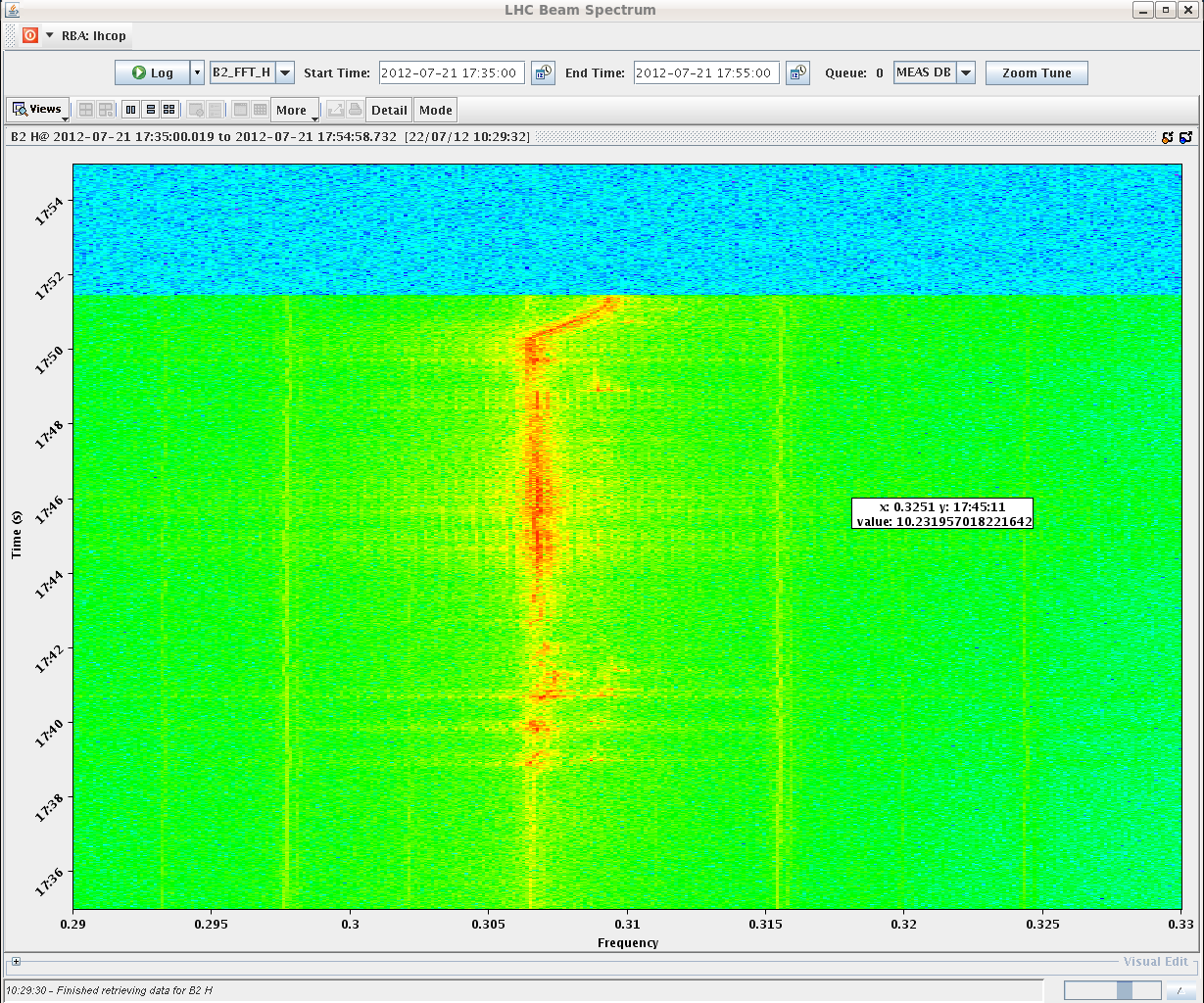 100 Hz
LHC progress
30-07-2012
15
2867 – B2H end squeeze
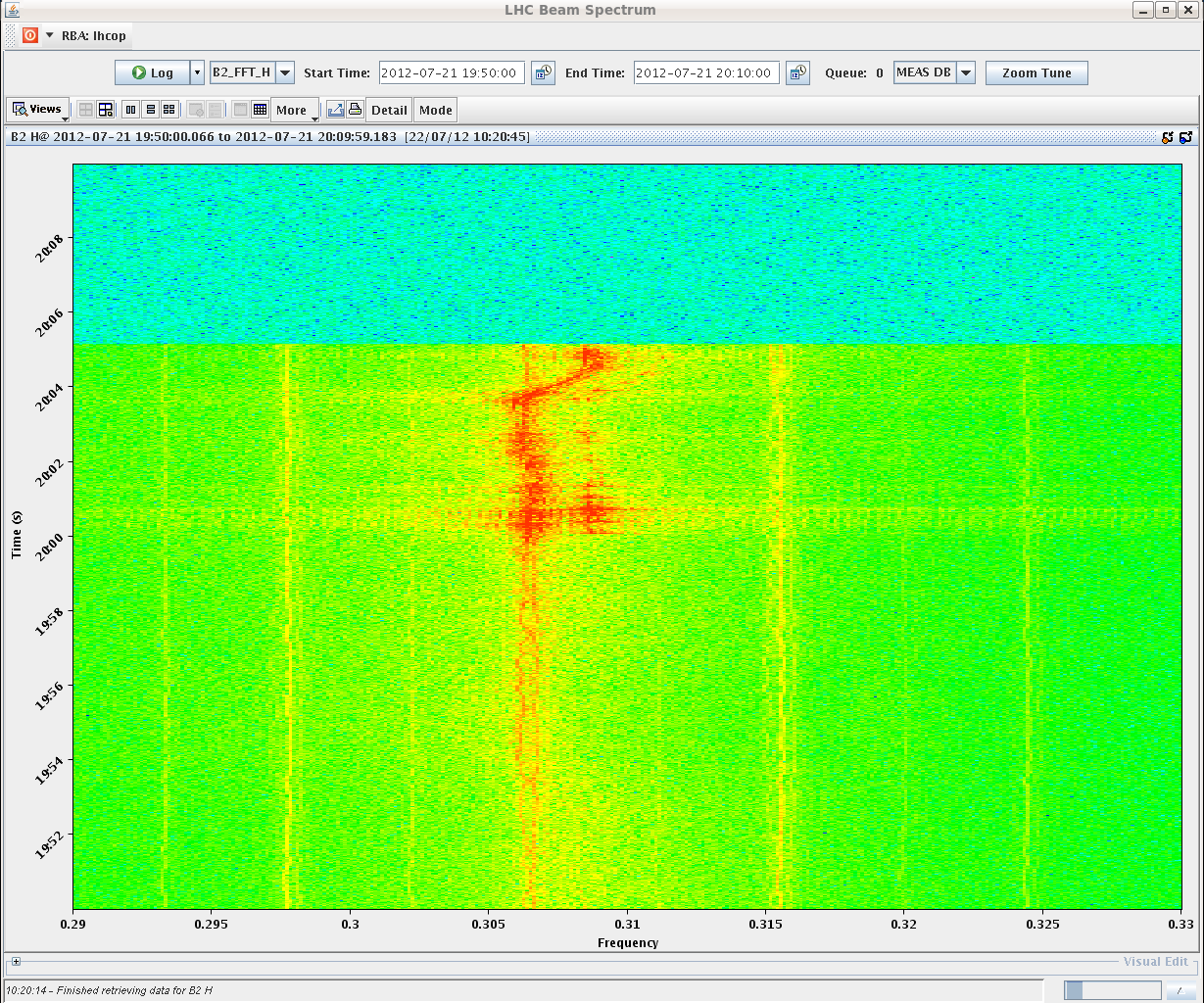 100 Hz
Now taking a lot of care not to put the tune on 0.3068 (3450 Hz)
LHC progress
30-07-2012
16
Tunes@ injection&ramp
0.28 = 3149 Hz
Up to now take a lot of care to keep horizontal tunes on this value (QFB)
Yesterday moved QHB2 to 0.282 at injection & ramp…
Sample size = 2:
Reduced losses at end ramp (perhaps)
Not reflected in BSRT fast scan…
LHC progress
30-07-2012
17
2891 – end ramp
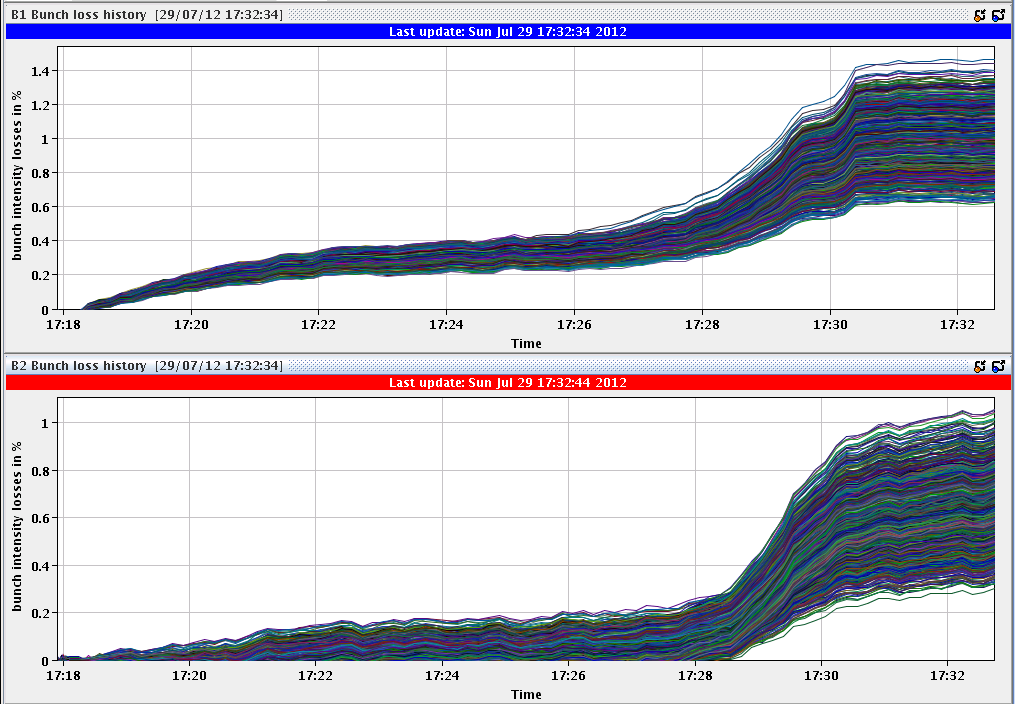 LHC progress
30-07-2012
18
BSRT beam 1
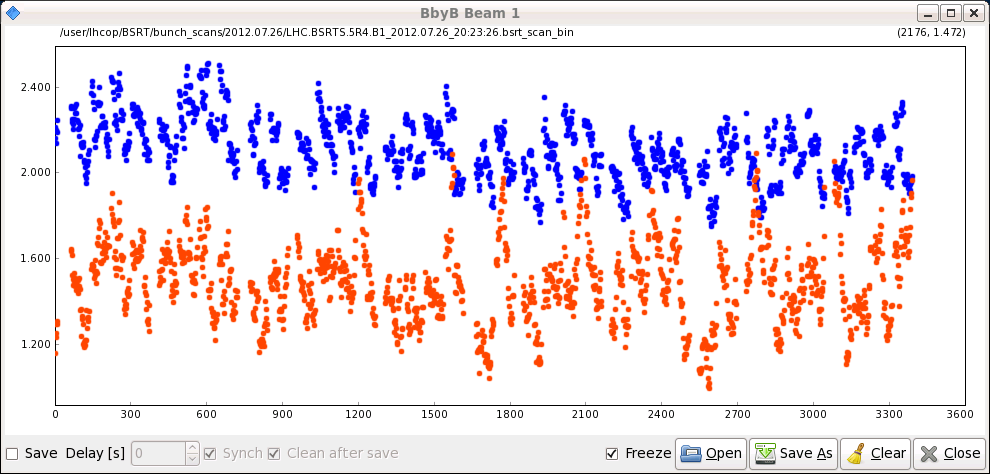 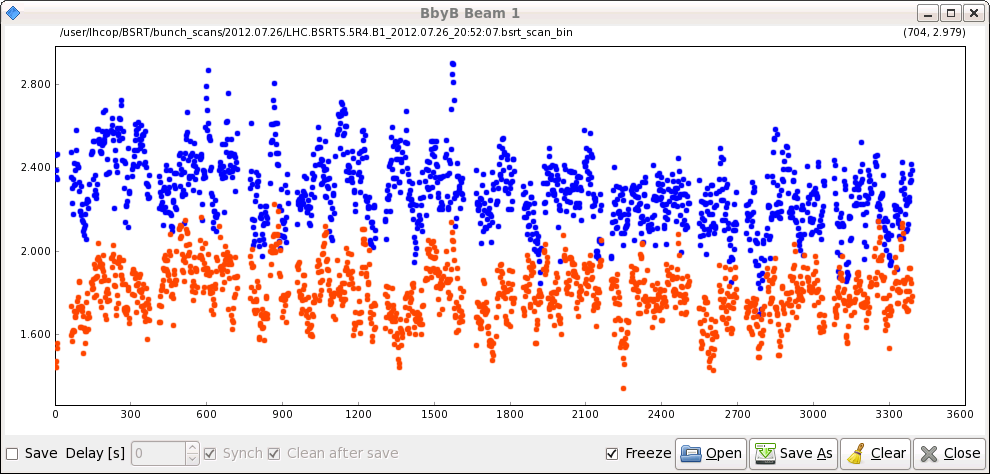 LHC progress
30-07-2012
19
BSRT Beam 2
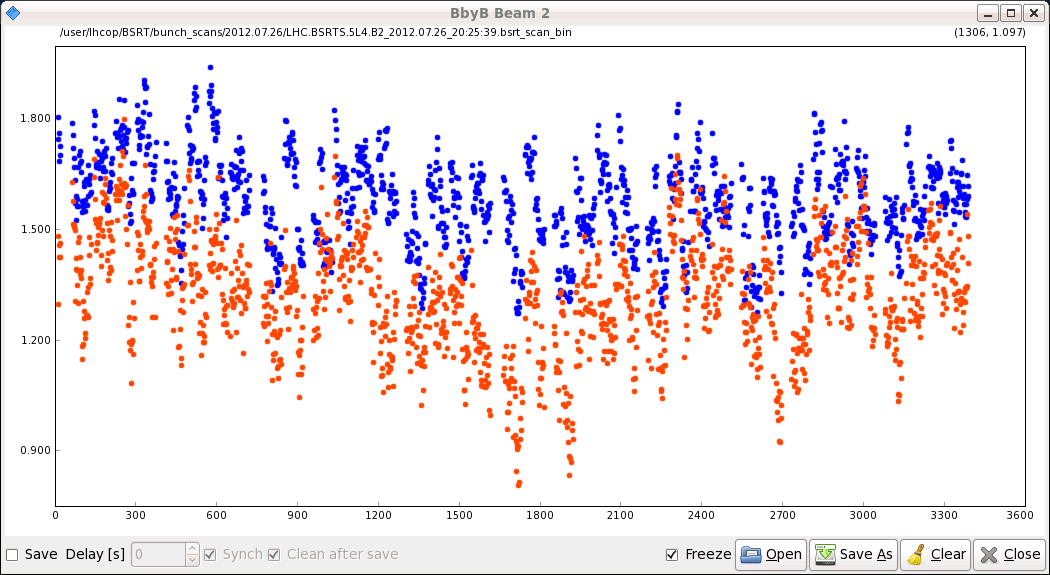 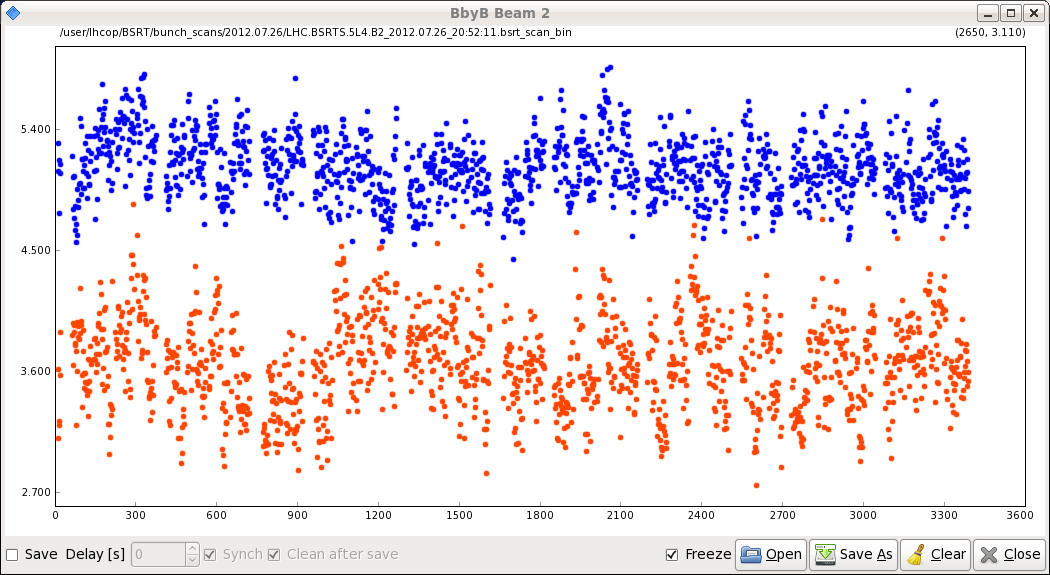 LHC progress
30-07-2012
20
Beam sizes before/after TS
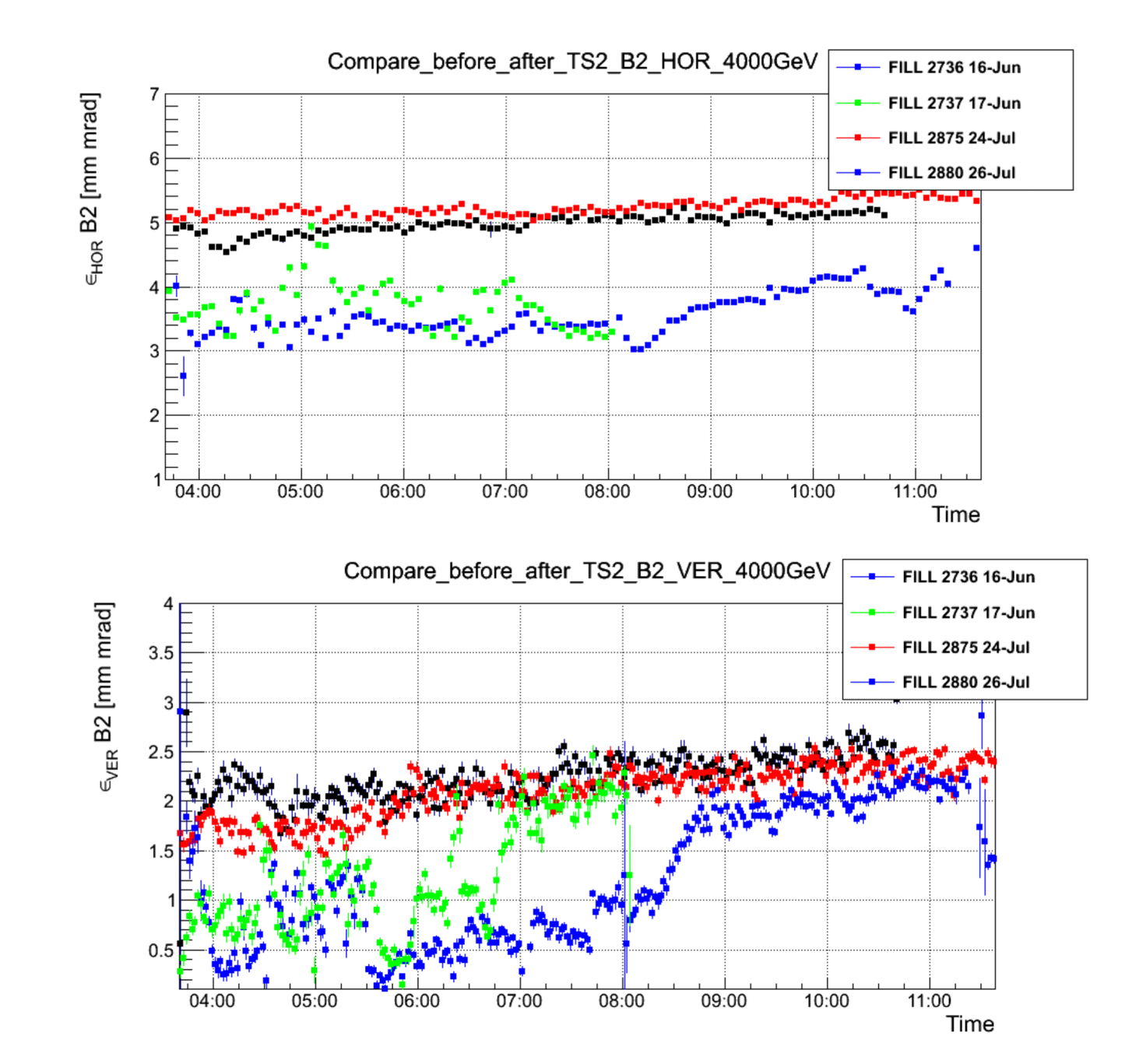 B2 H and V seems to have changed, even though the BSRT meas. are biased by a larger noise
Federico Roncarolo
21
LHC progress
30-07-2012
50 Hz
Not instrumentation – not there without beam – seen in all 3 BBQ 
Horizontal plane – both beams
Limited number of sources – narrow line, no sidebands
Probably dipole field, don’t see it on the tune…
LHC progress
30-07-2012
22
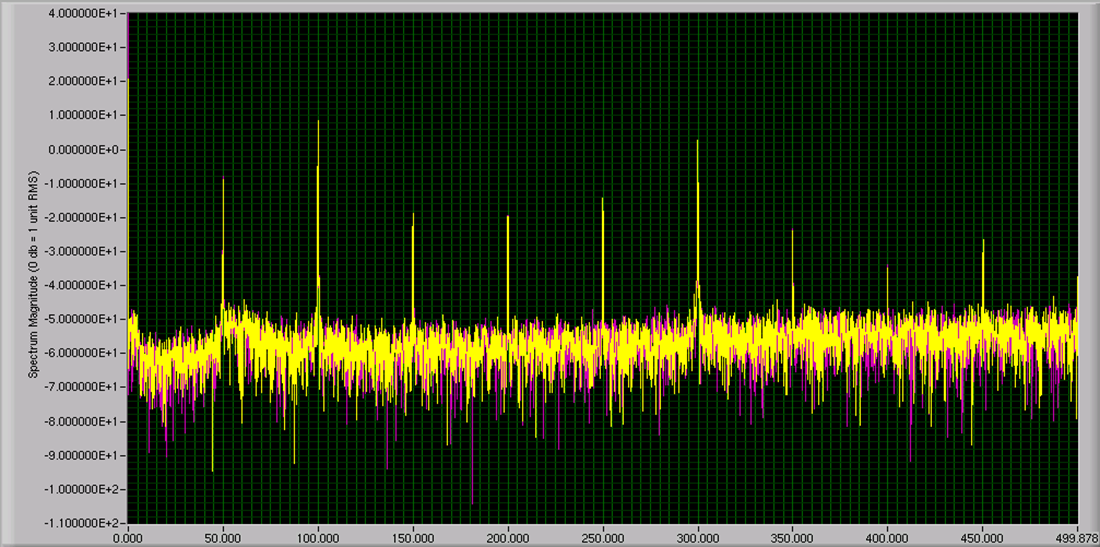 RB.A34
ALICE SOLENOID
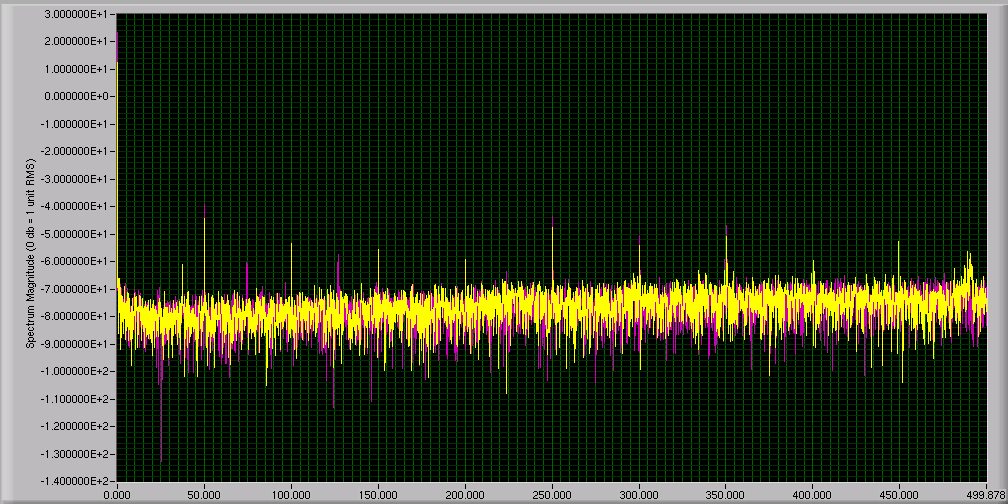 Plus a few others
LHC progress
30-07-2012
23
Summary
Ramp, squeeze and collide looking smoother
As always if there are losses, it’s B2
Usual lifetime dip at the moment of collisions 
B2 down to 1 hour, 5-6% beam loss – tunes?
Emittances from luminosity look a little large
B2 between 450 GeV and collisions?


Chromaticity measurement to be analyzed
LHC progress
30-07-2012
24
Q’H B1
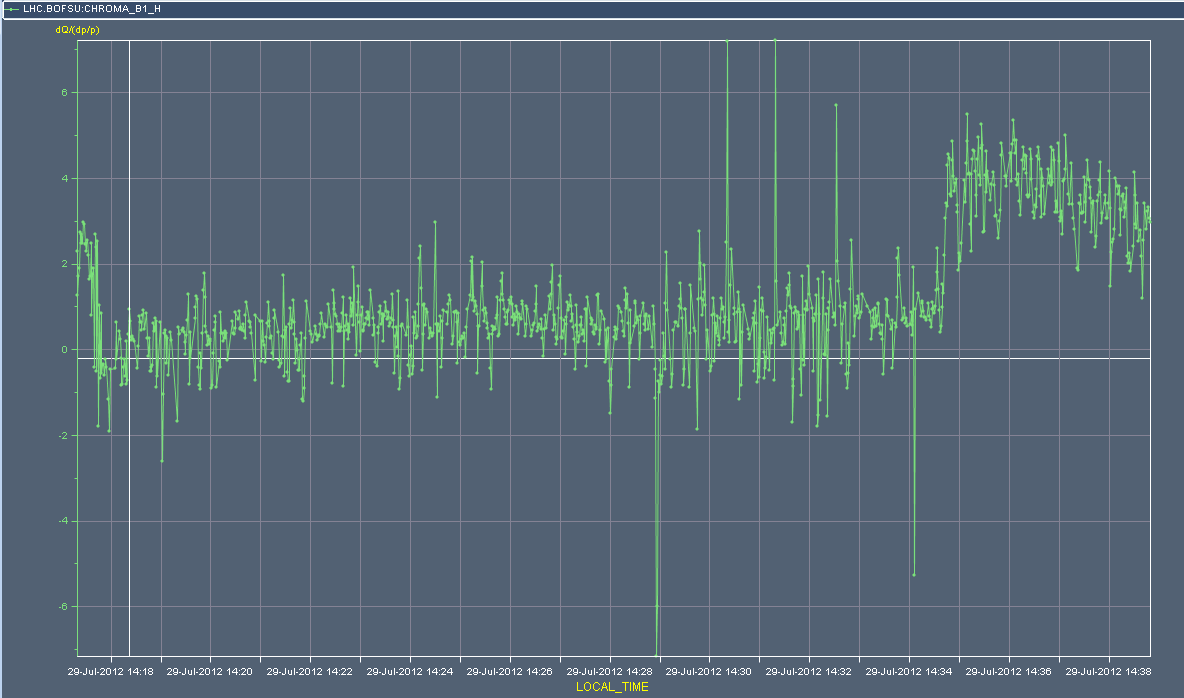 LHC progress
30-07-2012
25
Changes
Longitudinal blow-up
Programmed bunch length increased from 1.2 to 1.3 ns 
Transverse feedback 
Gain calibration
B2H gain reduced during squeeze by 25%
Injection and ramp B2H tune to 0.282
LHCb polarity
Injection sequence modification for Alice
LHC progress
30-07-2012
26
OF NOTE
LHC progress
30-07-2012
27
Summary of the ADT Gain renormalization
The calibration constants which were used in the system until today date from 2010. As the tetrodes in the power amplifiers are ageing and being replaced, and the Beam Position Readings change with the beam intensity settings variations have occurred since.
Since the last technical stop in June 2012 all power systems are populated with new tubes and back to nominal power gain.
From the measurements we have programmed new calibration factors today:
HB1 old 9213 new 10000 
VB1 old 8804 new 9199 
HB2 old 11466 new 7942 
VB2 old 6197 new 5167 
The effective gain of the Horizontal Beam 2 system was therefore lowered by 31% and it should be now consistent again with the "normalized gain" knob.
Wolfgang Hofle, Daniel Valuch
28
LHC progress
30-07-2012
RF phase noise – CCC diagnostic
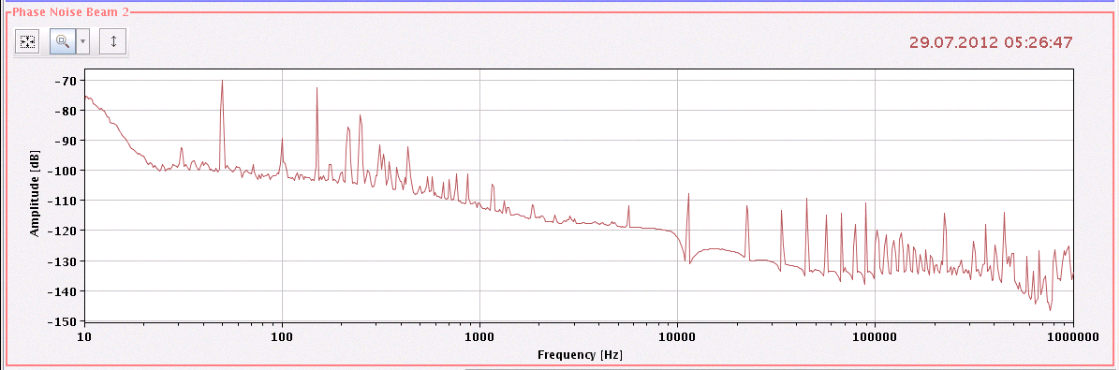 Plus accompanying tutorial
Thanks to Fabian Follin, Michael Jaussi, Themistoklis Mastoridis
LHC progress
30-07-2012
29
32 bunch h=9 test
Attempt dogged by unrelated problems
But previous emittances of 1 micron with 1.2e11 ppb on flat top of SPS could not be re-established
Indications that problem also effects nominal 50 ns beam 
PS/TT10 matching a suspect (Karel)
Might also been there already at injection in PS
Could explain decreased brightness
LHC progress
30-07-2012
30
Incoming
Gianluigi & Barbara
VIP this afternoon – dump beams ~14:30..
Octupoles…
h=9
LHC progress
30-07-2012
31
LHC progress
30-07-2012
32
In our midst…
We have a multi-talented, intelligent, good natured, humble, hard working physicist.
Over the years he has made a profound contribution to the success of the LHC and many other projects.
He has nurtured a generation of students, fellows and young physicists with good humour and empathy.
As a founding member of the LHC coordination team he’s been in the thick of over the last few years and it’s been a real pleasure working with him..
LHC progress
30-07-2012
33
This man is…
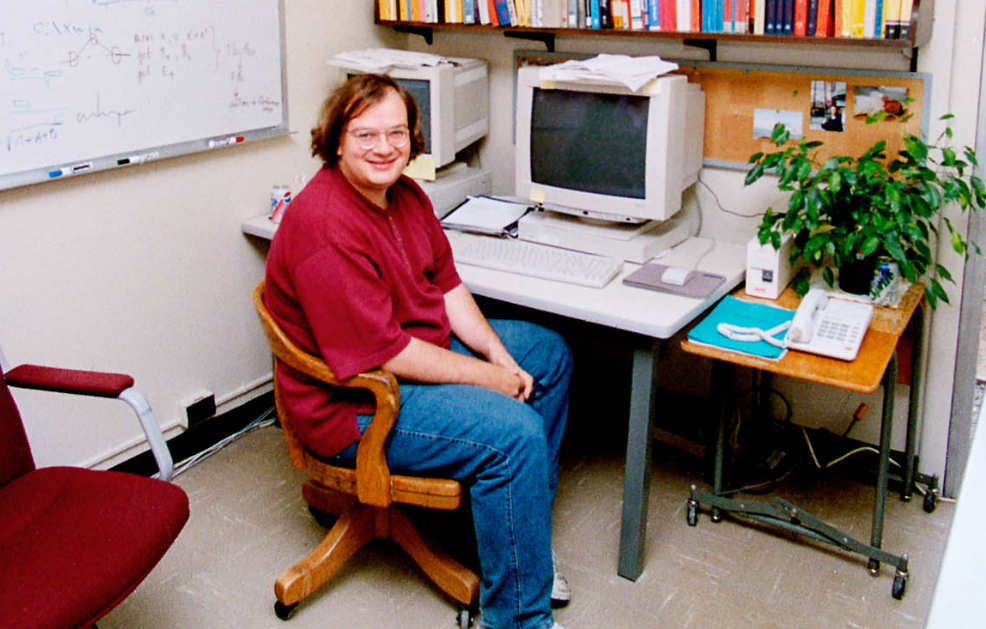 LHC progress
30-07-2012
34
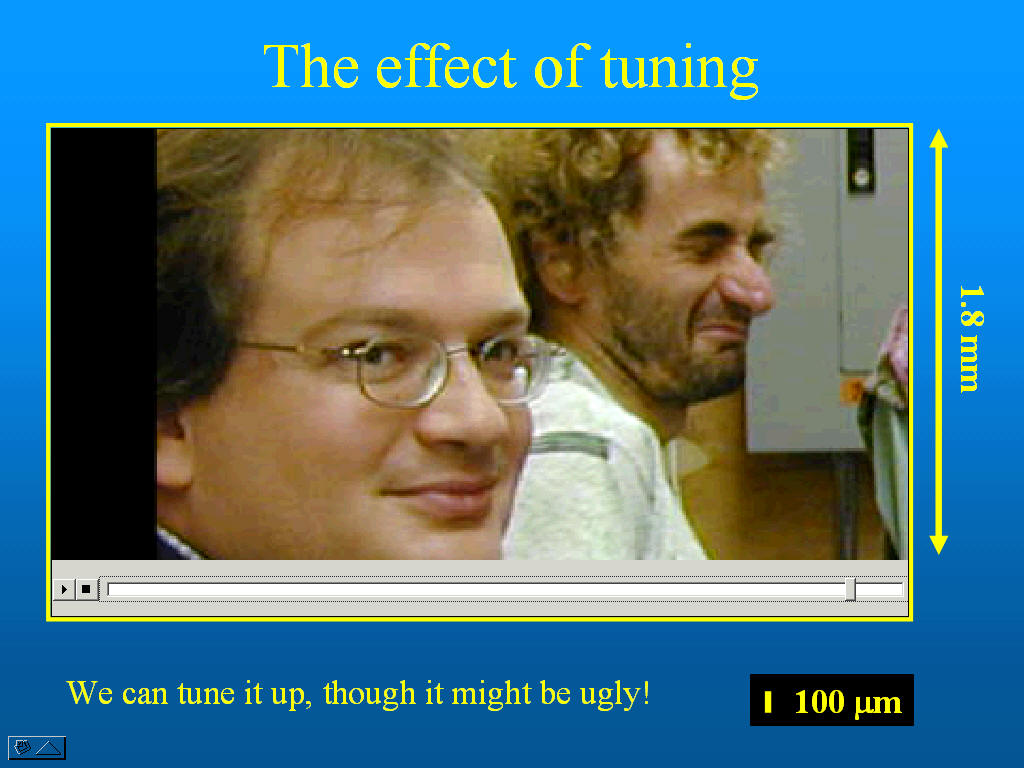 LHC progress
30-07-2012
35